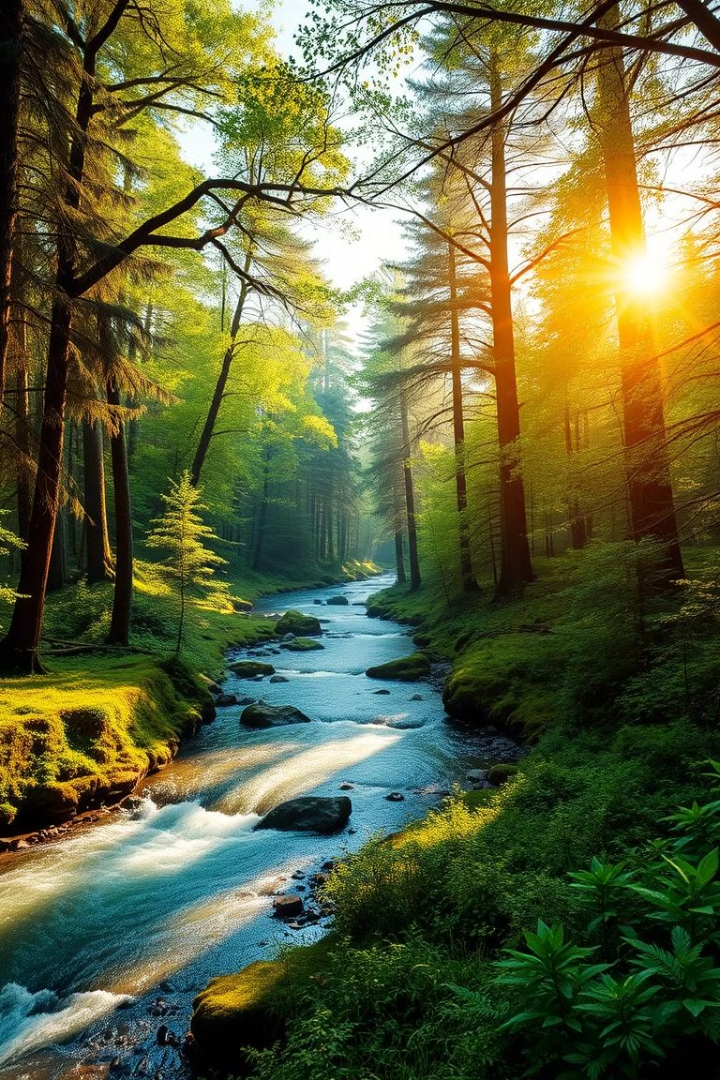 Вплив кліматичних змін на екосистеми
Кліматичні зміни мають значний вплив на екосистеми.
by Andrii Domnich
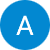 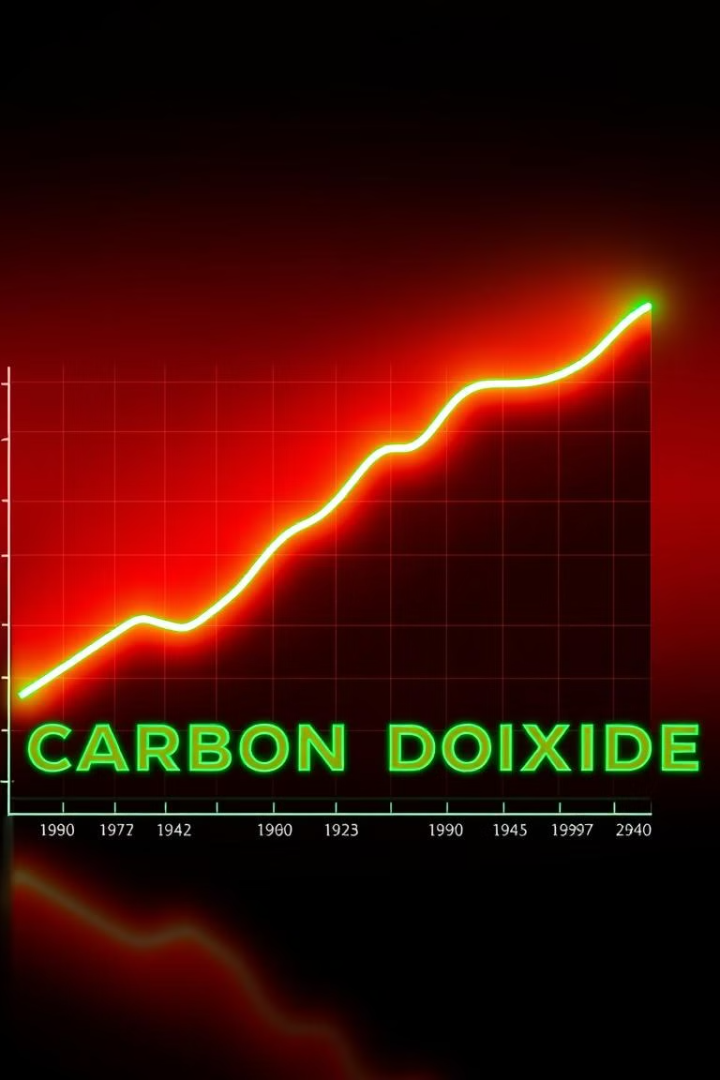 Основи кліматичних змін
Причини
1
Парникові гази, викиди вуглецю.
Глобальне потепління
2
Динаміка та вплив на природні цикли.
Вплив на цикли
3
Зміни у циклах вуглецю, води, азоту.
Екосистемні зміни
Наземні екосистеми
Водні екосистеми
Вразливі екосистеми
Вплив на ліси, луки, степи.
Наслідки для річок, озер, океанів.
Арктика, Антарктика, коралові рифи.
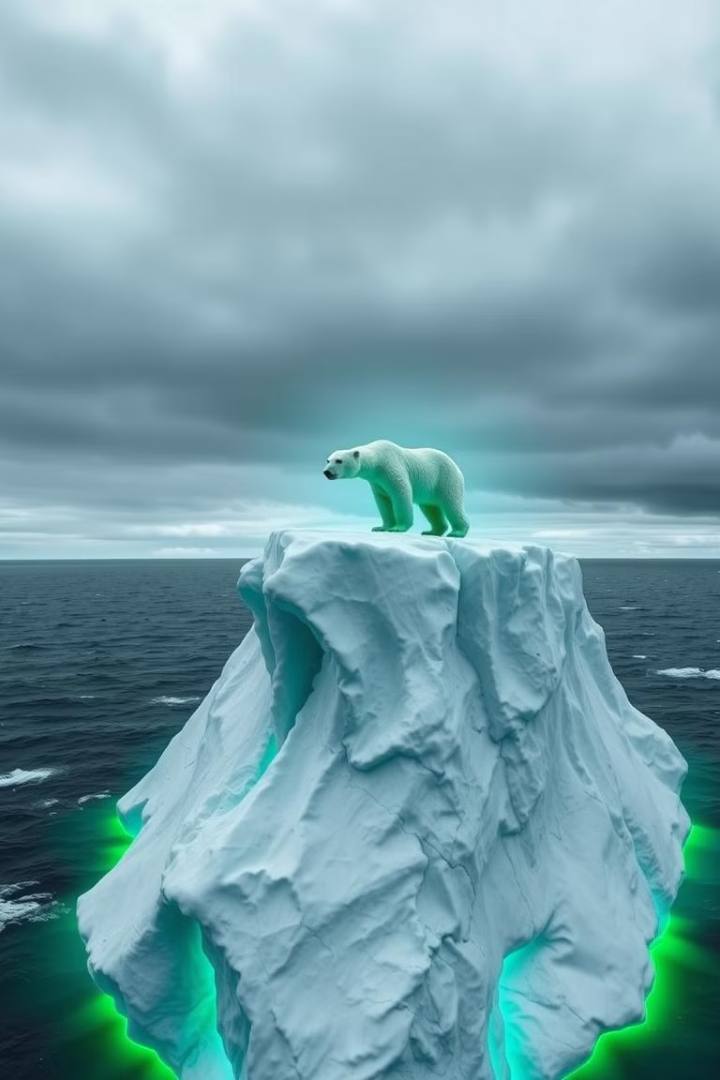 Біорізноманіття
Зміна ареалів
Міграція, вимирання та адаптація видів.
Екологічні взаємодії
Порушення хижацтва, конкуренції, запилення.
Ризики
Вплив на рідкісні та ендемічні види.
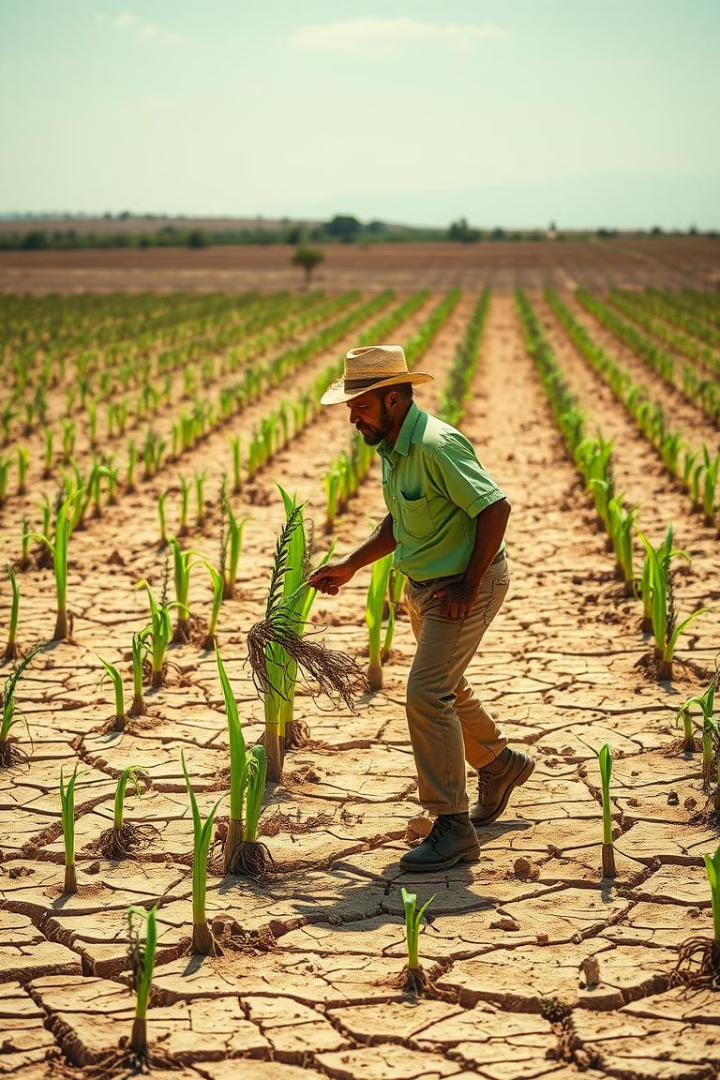 Екосистемні послуги
Вплив
1
Зміни у запасах води, ґрунтових ресурсах.
Вуглецевий баланс
2
Зміни у вуглецевому балансі екосистем.
Втрата послуг
3
Вплив на людські спільноти.
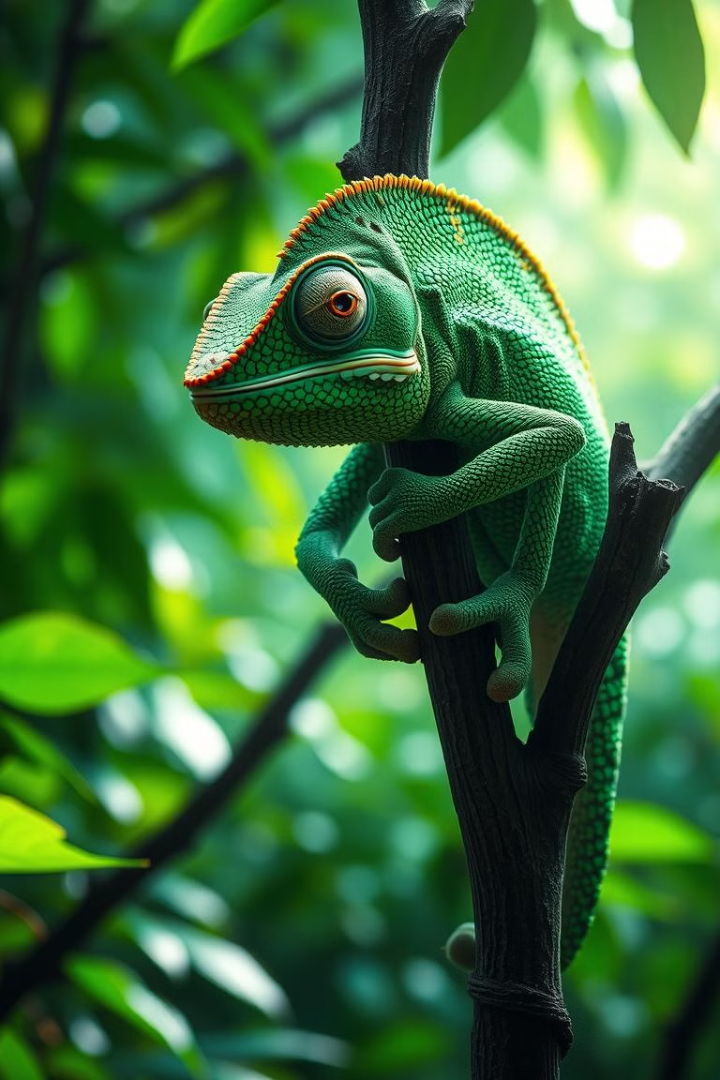 Адаптація екосистем
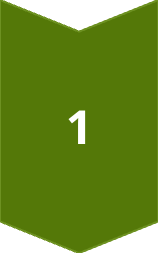 Природні стратегії
Адаптаційні стратегії видів.
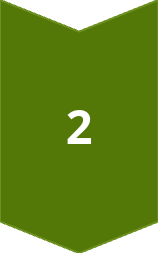 Сезонні ритми
Зміна фенології та її вплив.
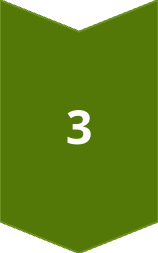 Адаптації
Еволюційні та екологічні адаптації.
Антропогенні впливи
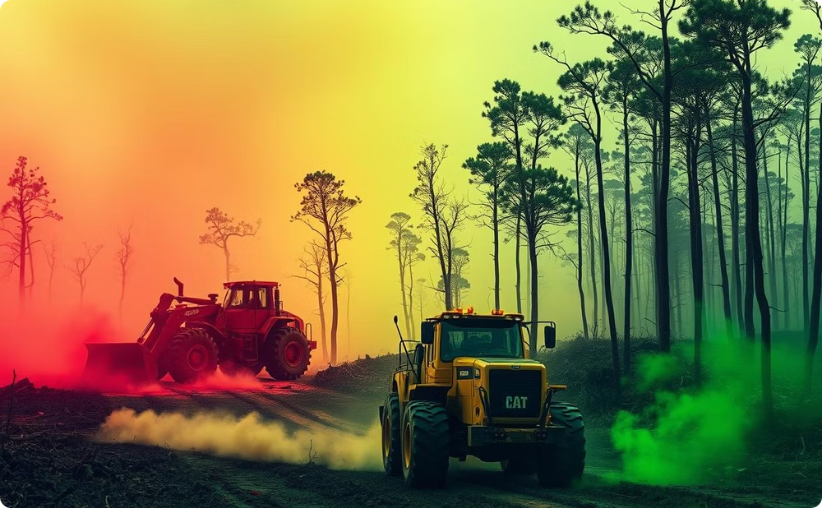 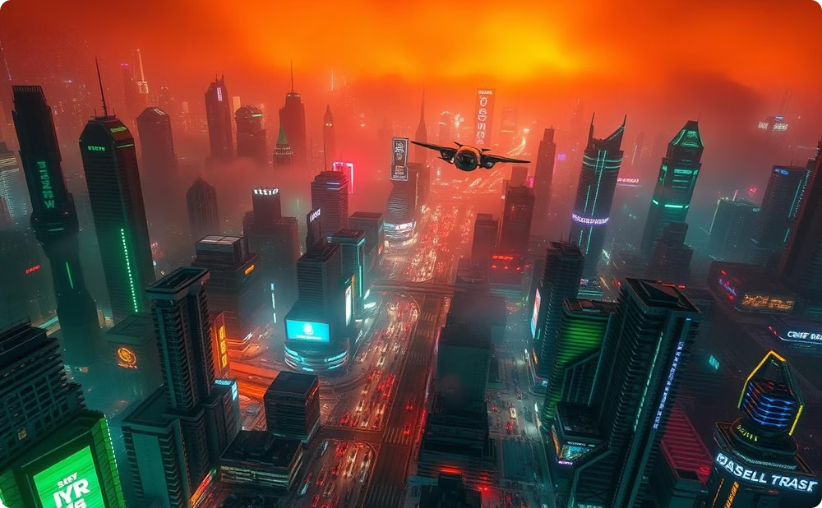 Сільське господарство
Міське середовище
Роль у зміні клімату та вплив.
Вплив на клімат та екосистеми.
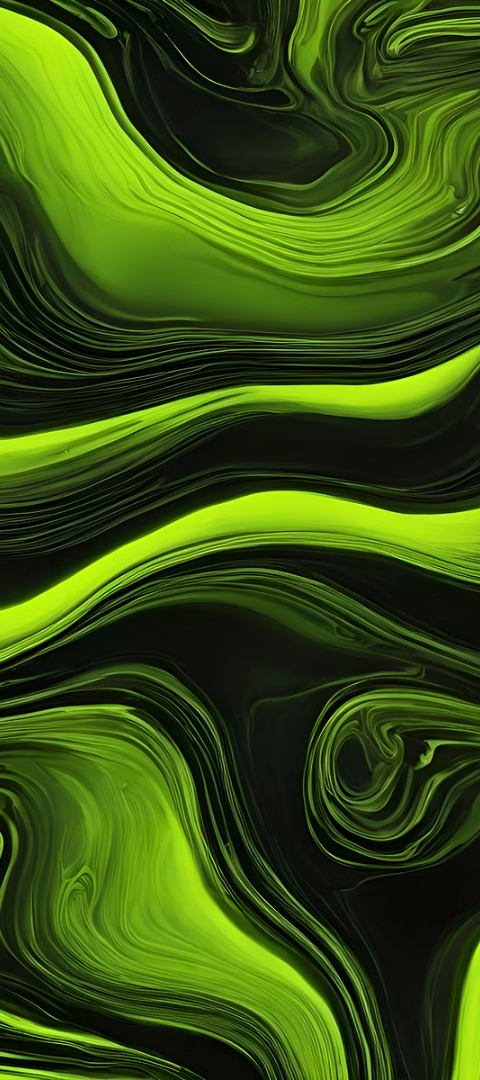 Методи дослідження
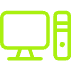 Моделювання
Моделювання екосистем.
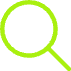 Спостереження
Зміни у популяціях та середовищах.
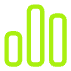 Інтерпретація даних
Прогнозування змін у біорізноманітті.
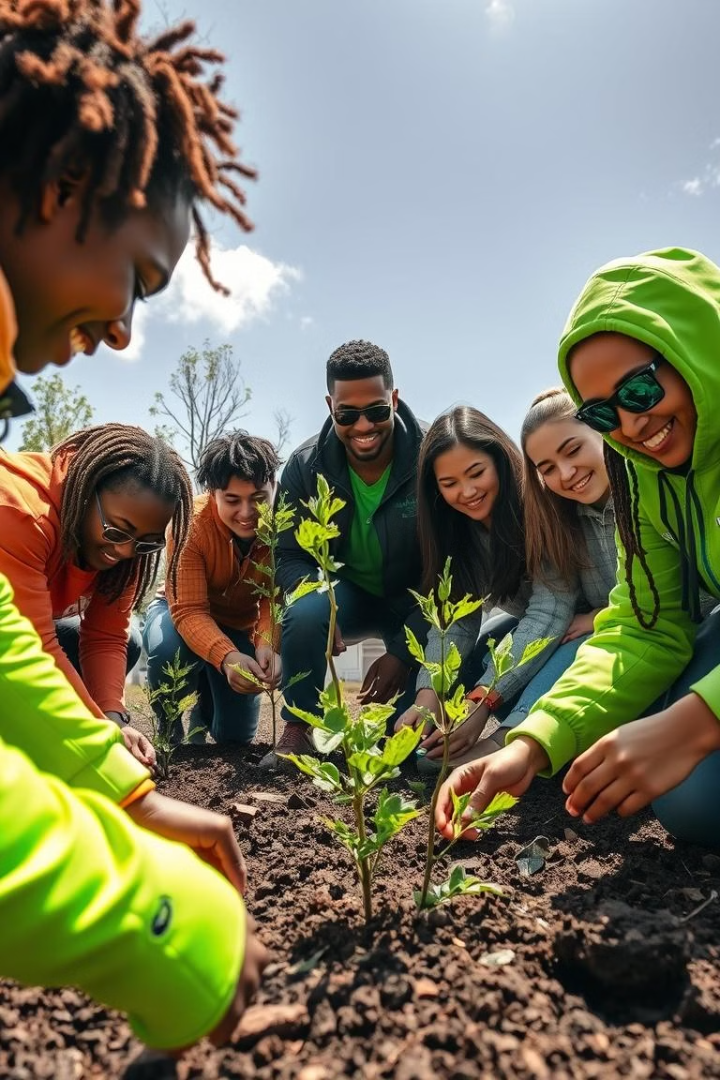 Політика та управління
Міжнародні угоди
Стратегії збереження
Адаптаційні заходи
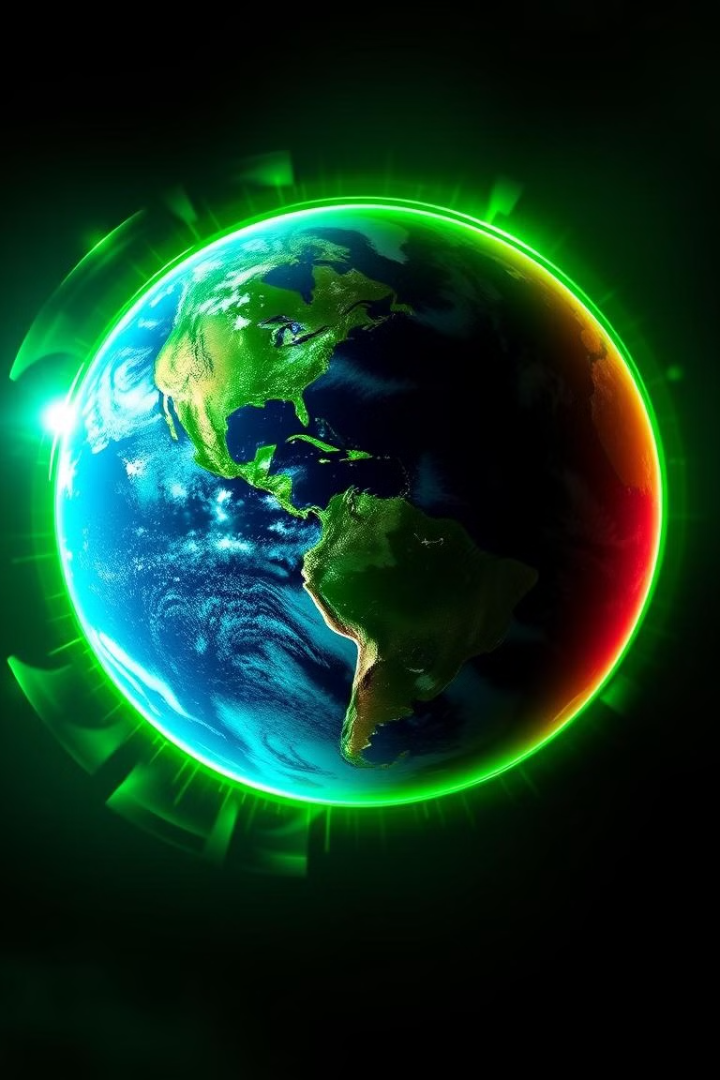 Висновок
Збереження екосистем є ключовим завданням.